ДОМ, ГДЕ ПРОШЛИ ДЕТСКИЕ ИЮНОШЕСКИЕ ГОДЫ В.М. ШУКШИНА
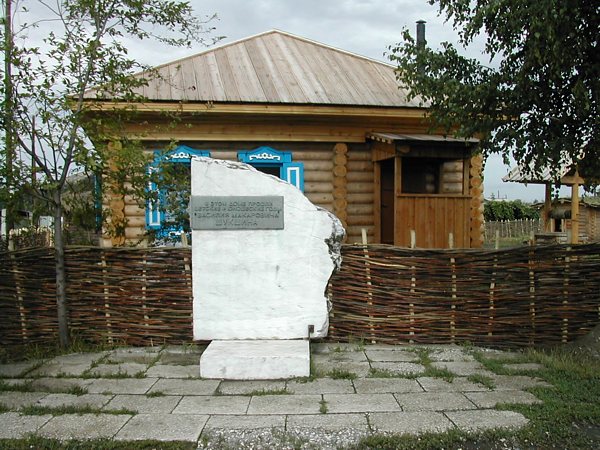 В этом доме по переулку Набережному
 № 6 (ныне ул. Братьев Ореховых, 80)
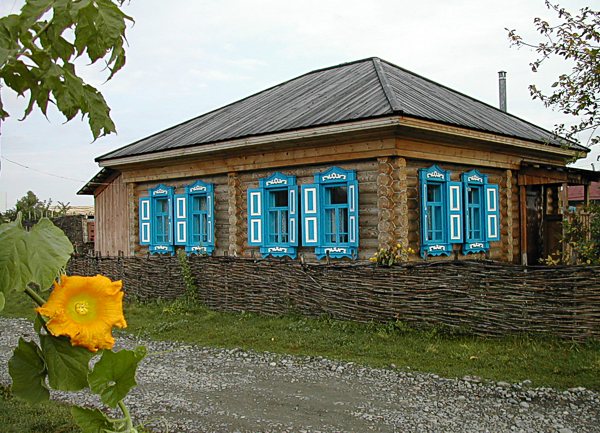 семья Шукшиных жила с 1940 по 1957 гг. Дом отчима Куксина Павла Николаевича.
С этим домом связан большой период жизни Василия Макаровича: учеба в школе, автомобильном техникуме, сюда он вернулся после армии, работал в школе, уехал учиться в Москву.
И когда купил матери добротный дом, все равно не упускал случая пройти мимо отчего крова.
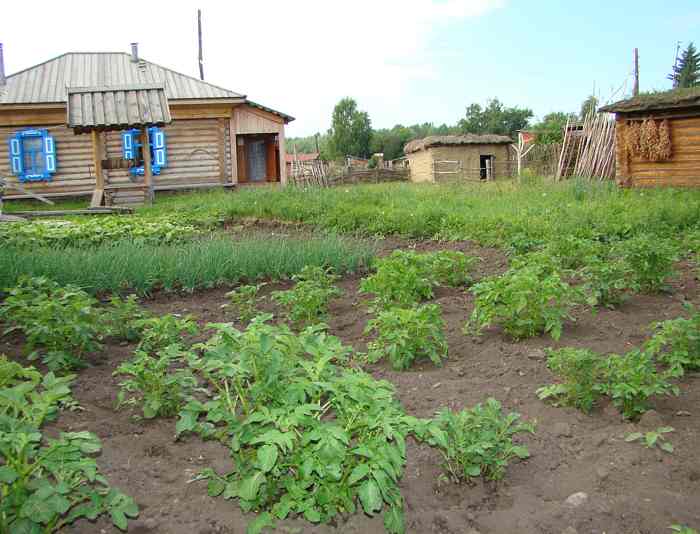 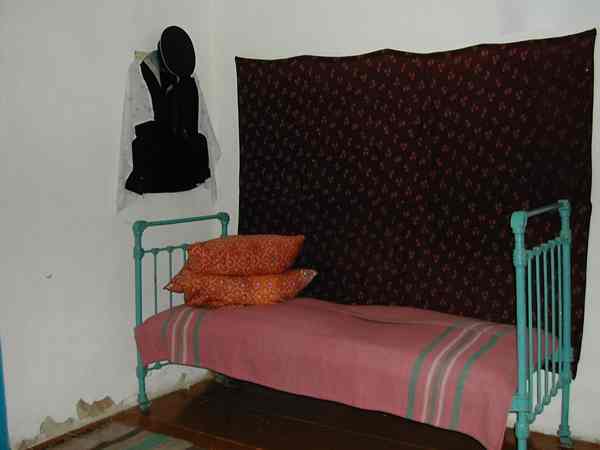 В январе 2002 года дом был приобретен музеем. 
В июле в мемориальной части дома открыта 
выставка «Далекие зимние вечера", 
где представлены личные вещи, фотографии 
и письма из архива матери, считавшиеся 
утерянными.
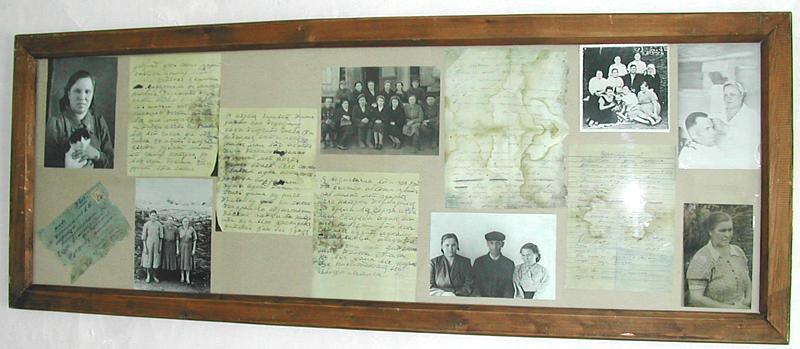 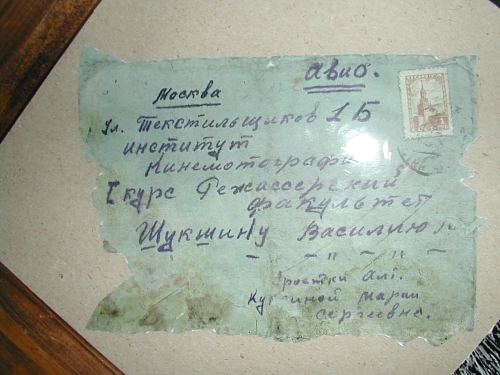 Из архива семьи Шукшиных. Письмо от матери.Экспозиция выставки «Далёкие зимние вечера»
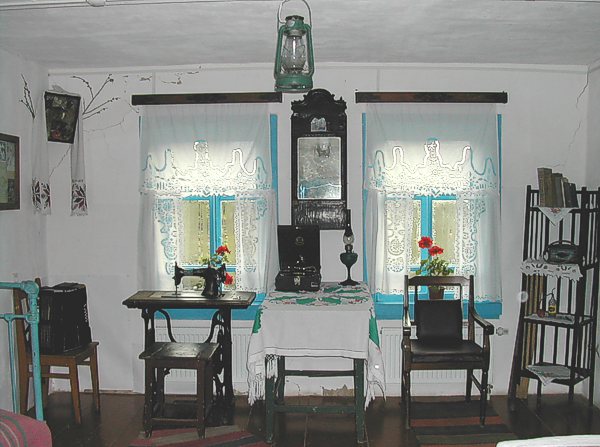 Экспозиция выставки «Далёкие зимние вечера»
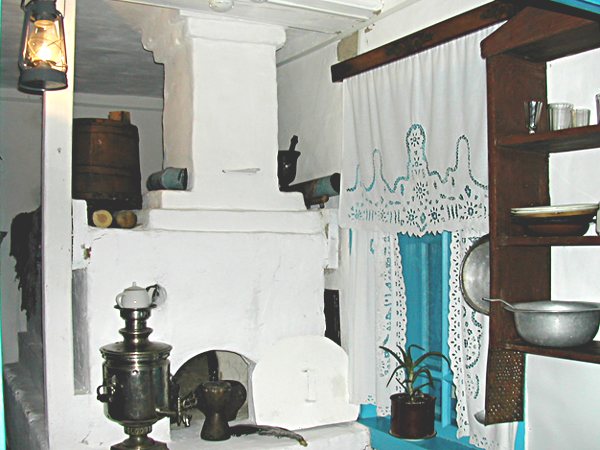 Экспозиция выставки «Далёкие зимние вечера»